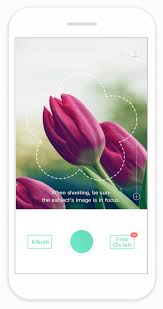 স্বাগতম
শিক্ষক পরিচিতি
মোঃ মাইনুল ইসলাম সরকার
সহকারি শিক্ষক (আই সি টি)
মাঝিড়া মডেল উচ্চ বিদ্যালয়
মাঝিড়া,শাজাহানপুর-বগুড়া।
মোবাইলঃ ০১৭২৪৬২৩৬৮৪
Email:mainul70sarkar@gmail.com
ব্যবসায় উদ্যোগ
শ্রেণিঃ নবম
অধ্যায়ঃ৫
সময়ঃ৪০ মিনিট
নিচের ছবি গুলো কিসের ?
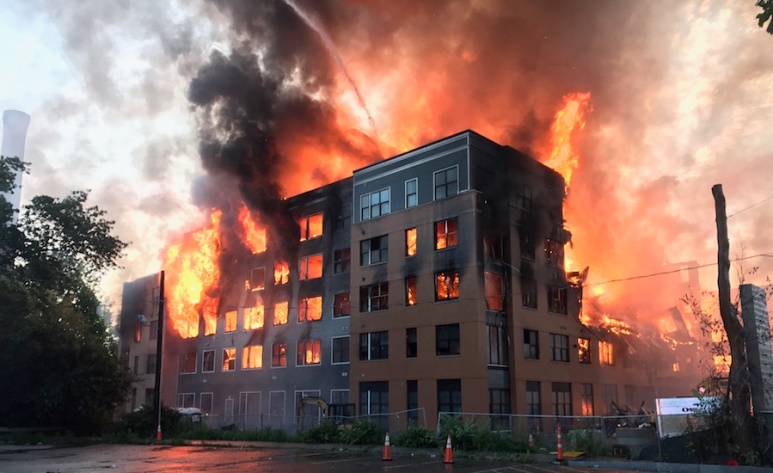 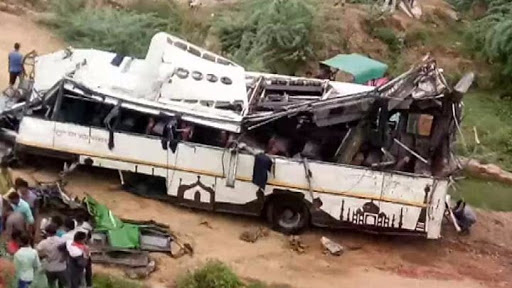 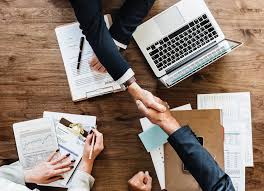 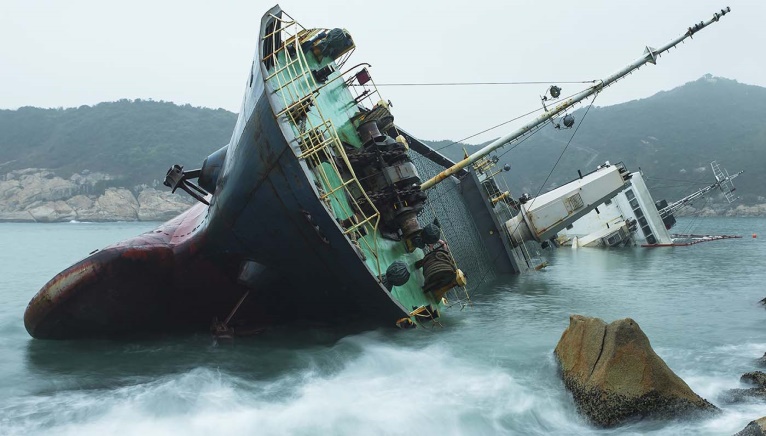 আজকের পাঠঃ
 বিমা
শিখন ফল
এই পাঠ শেষে শিক্ষার্থীরা-     
১। বিমা কী তা বলতে পারবে।
২। বিমা কত প্রকারভেদ জানতে পারবে। 
      
৩। ব্যবসা ক্ষেত্রে বিমার গুরুত্ব বিশ্লেষণ করতে পারবে।
চুক্তি সম্পাদনা-
বিমা কারি ও বিমা গ্রহিতা
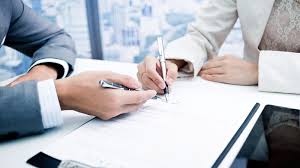 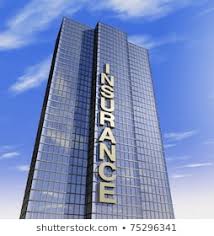 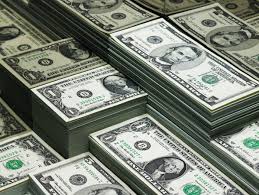 প্রিমিয়াম
বিমা কোম্পানি
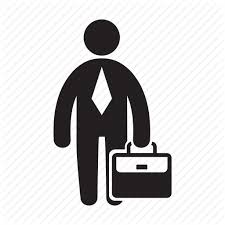 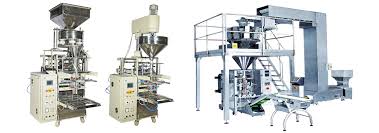 নির্দিস্ট ব্যাক্তি
সম্পদ বা সম্পতি
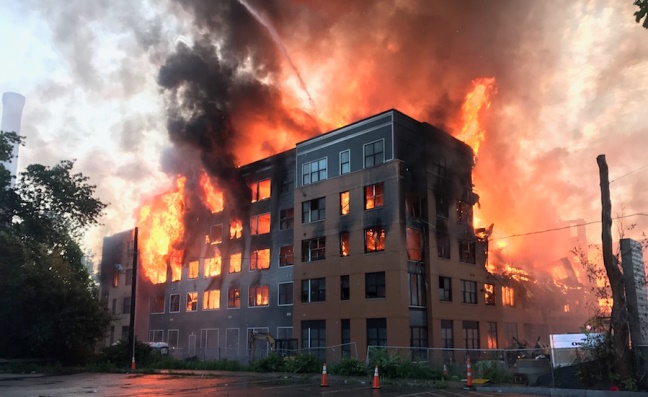 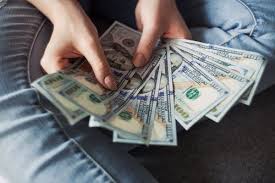 দুর্ঘটনাজনিত ক্ষতির জন্য নির্দিষ্ট পরিমান অর্থ প্রদান।
বিমার প্রকার
বিমা মূলত চার প্রকার-
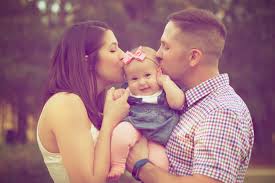 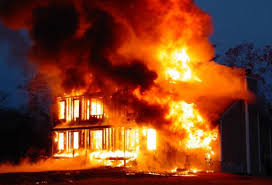 জীবন বিমা
অগ্নি বিমা
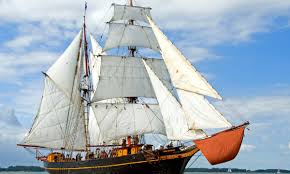 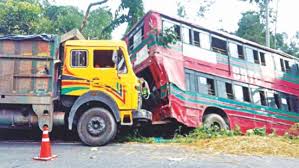 নৌ বিমা
দুর্ঘটনা বিমা
বিমা
বিমা হলো বিমা কারি প্রতিষ্টান এর সাথ বিমা গ্রহন কা্রি ক্ষতি পুরনের আশায়     নির্দিস্ট পরিমান প্রিমিয়াম প্রদানের মাধ্যমে দুই পক্ষ  চুক্তি বব্ধ হয় তাকে     বিমা বলে। বিমার সংক্ষিপ্ত 
নাম ক্ষতি পুরন
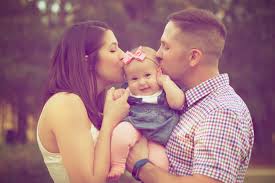 জীবন বিমা
জীবন ও শরীরের ক্ষতি পুরনের জন্য কোন ব্যাক্তি নির্দিষ্ট পরিমান প্রিমিয়াম প্রদানের         মাধ্যমে নির্দিষ্ট সময়ের জন্য যে চুক্তি বব্ধ হয়,  তাকে জীবন বিমা বলে। জীবন বিমা হলো জীবনের ক্ষতি পুরন বিমা।
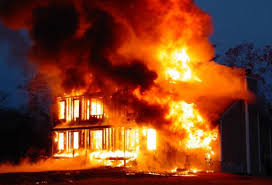 অগ্নি বিমা
অগ্নি জনিত দুর্ঘটনার ক্ষতি পুরনের জন্য যে বিমায় চুক্তি বব্দ  হয় তাকে অগ্নি বিমা বলে।
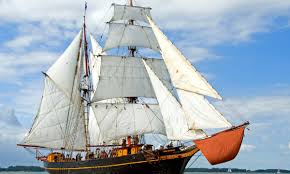 নৌ বিমা
নৌ জানের ক্ষতি পুরনের জন্য নির্দিষ্ট                                                প্রিমিয়ামের মাধ্যমে যে চুক্তি  সম্পাদিত হয় তাকে নৌ বিমা বলে।
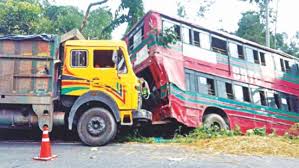 দুর্ঘটনা বিমা
দুর্ঘটনা জনিত ক্ষতি পুরনের জন্য নির্দিষ্ট পরিমান প্রিয়াম প্রদানের মাধ্যমে যে চুক্তি
সম্পাদিত হয় তাকে দুর্ঘটনা বিমা বলে।
জোড়ায় কাজ
১। দেশের অর্থনৈতিক উন্নয়নে বিমার গুরুত্ব
বিশ্লেষণ কর
২। ব্যবসায় ক্ষেত্রে বিমার প্রয়োজনিয়তা 
আলোচনা কর
মূল্যায়ন
১। বিমা কি ?
২। বিমা কত প্রকার ও কি কি?
৩। বিমা গ্রহিতার প্রাপ্ত সুবিধা গুলি আলোচনা কর।
বাড়ির কাজ
বিমা প্রতিষ্ঠান গুলো দেশের পরিবহনখাতে কোন কোন ধরনের    সুবিধা প্রদান করে আলোচনা কর।
ধন্যবাদ
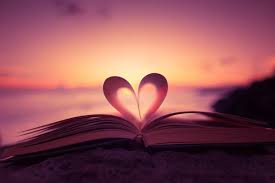